Type Your Poster Title in HereThis is where you should put your Please Follow Title Capitalization Rules
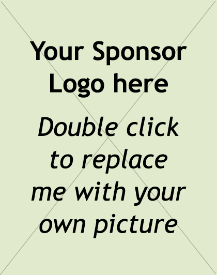 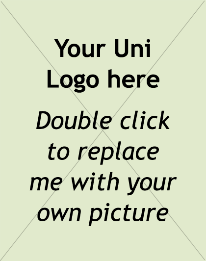 Introduction
Type your words here: Lorem ipsum dolor sit amet, consectetuer adipiscing elit. Suspendisse cursus massa in leo. Integer et nulla. Aenean at nisl at tellus blandit fringilla. Curabitur nunc lorem, volutpat sed, malesuada sed, facilisis eget, arcu.

Vivamus iaculis sapien in nisi. Duis id tellus id arcu consectetuer fringilla. Vivamus aliquet ante vel nulla. Donec imperdiet semper turpis. Ut posuere risus sed libero.

Main Text
Integer pede. Suspendisse lectus. Quisque nibh. Vestibulum ante ipsum primis in faucibus orci luctus et ultrices posuere cubilia Curae; Donec fringilla nunc quis quam. Curabitur quam. Suspendisse vitae libero venenatis mauris blandit volutpat. Class aptent taciti sociosqu ad litora torquent per conubia nostra, per inceptos hymenaeos. Duis consequat. Nunc tempus nonummy nulla.

Duis congue scelerisque metus. Morbi vitae metus. Aliquam erat volutpat. Sed mattis odio vitae mi. Integer lectus augue, pretium ac, iaculis et, lacinia vel, orci. Pellentesque tempor tristique velit. Nullam elit ligula, rutrum sodales, ornare ornare, tristique sit amet, purus. Sed rutrum massa sit amet lectus. Pellentesque dapibus sem in ante. Maecenas vitae quam nec leo luctus congue. In at risus ac purus ornare auctor. Fusce vitae neque. Curabitur condimentum nulla. Mauris euismod turpis. Phasellus id risus. Etiam nibh odio, dignissim ut, tincidunt ut, viverra at, nisl. Vestibulum luctus eleifend odio.

Duis porta, arcu ac ornare interdum, sapien nibh ultricies dolor, in venenatis justo orci vel est. Vestibulum ante ipsum primis in faucibus orci luctus et ultrices posuere cubilia Curae; Suspendisse sit amet turpis sed est dapibus porta. In augue. Nunc urna ligula, suscipit ac, varius at, rhoncus non, orci. Aenean ultricies, mauris ac rutrum viverra, nulla nisi luctus urna, mattis sagittis pede pede ut massa. Sed sapien dolor, fermentum eget, dignissim pulvinar, euismod eu, massa. Pellentesque luctus. Maecenas auctor tellus et nisl. Nulla sodales.

Conclusion 
Aliquam nec lacus eget sapien venenatis semper. Donec placerat. Phasellus bibendum semper ligula. Duis vitae massa. Integer suscipit. Donec non elit vel nunc tincidunt iaculis. Nam in urna. Pellentesque eu enim. Nam pellentesque libero nec velit. Aliquam quis sem. Nulla vestibulum vehicula arcu. Vestibulum feugiat eleifend elit. Proin condimentum molestie urna. Etiam ut diam. Quisque viverra lectus ac lectus. Donec ultrices, nisi nec mollis ultricies, quam diam aliquam enim, eu vulputate sem leo non magna.

Quisque viverra lectus ac lectus. Donec ultrices, nisi nec mollis ultricies, quam diam aliquam enim, eu vulputate sem leo non magna.
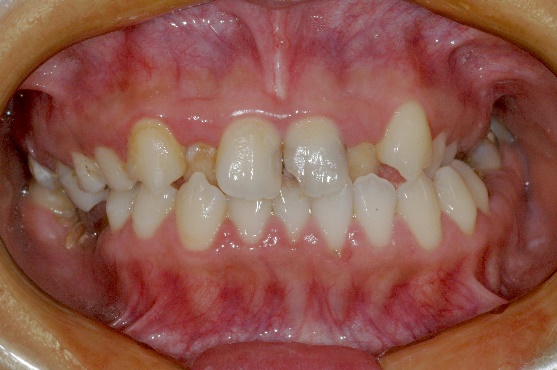 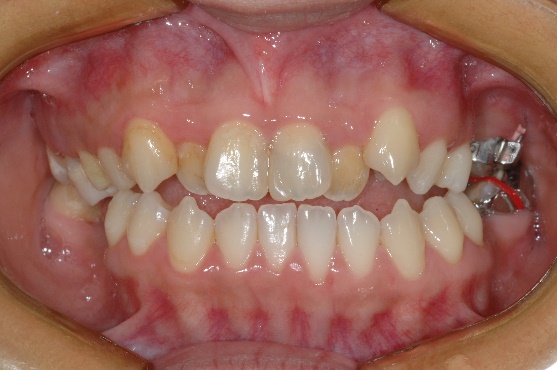 Figure 1. Your caption to go here.
Figure 2. Your caption to go here.
Table 1. Your caption to go here Quisque viverra lectus ac lectus. Donec ultrices, nisi nec mollis ultricies, quam diam aliquam enim, eu vulputate sem leo non magna.
References:
Type your references in here: Aliquam nec lacus eget sapien venenatis semper. Donec placerat. Phasellus bibendum semper ligula. Duis vitae massa. Integer suscipit. Donec non elit vel nunc tincidunt iaculis. Nam in urna. Pellentesque eu enim. Nam pellentesque libero nec velit. Aliquam quis sem. Nulla vestibulum vehicula arcu. Vestibulum feugiat eleifend elit. Proin condimentum molestie urna.
Etiam ut diam. Quisque viverra lectus ac lectus. Donec ultrices, nisi nec mollis ultricies, quam diam aliquam enim, eu vulputate sem leo non magna. Donec consequat facilisis nulla. Pellentesque eu enim. Nam pellentesque libero nec velit. Aliquam quis sem. Nulla vestibulum vehicula arcu. Vestibulum feugiat eleifend elit. Proin condimentum molestie urna. Etiam ut diam. Quisque viverra lectus ac lectus. Donec ultrices, nisi nec mollis ultricies, quam diam aliquam enim, eu vulputate sem leo non magna. Donec consequat facilisis nulla.